Announcement:
Schedule for this afternoon:

1:00pm meet at physics department for shuttle for tour of STAR
2:00pm tour of SDCC  (shuttle will bring us to SDCC)

Closed toe shoes, and long pants are required to participate in the STAR tour of the WAH.
NuSteam 7/16/2024
DAQ / Trigger             Jeff Landgraf
Overview of the collider and experiment
Overview of my experience of the operations of a Collider experiment
Trigger (how do we select what to readout)
DAQ how do we read out the data
How do we monitor and track the data we readout
The next generation (Electron Ion Collider / ePIC streaming DAQ)
NuSteam 7/16/2024
200 GeV Central Au-Au STAR event
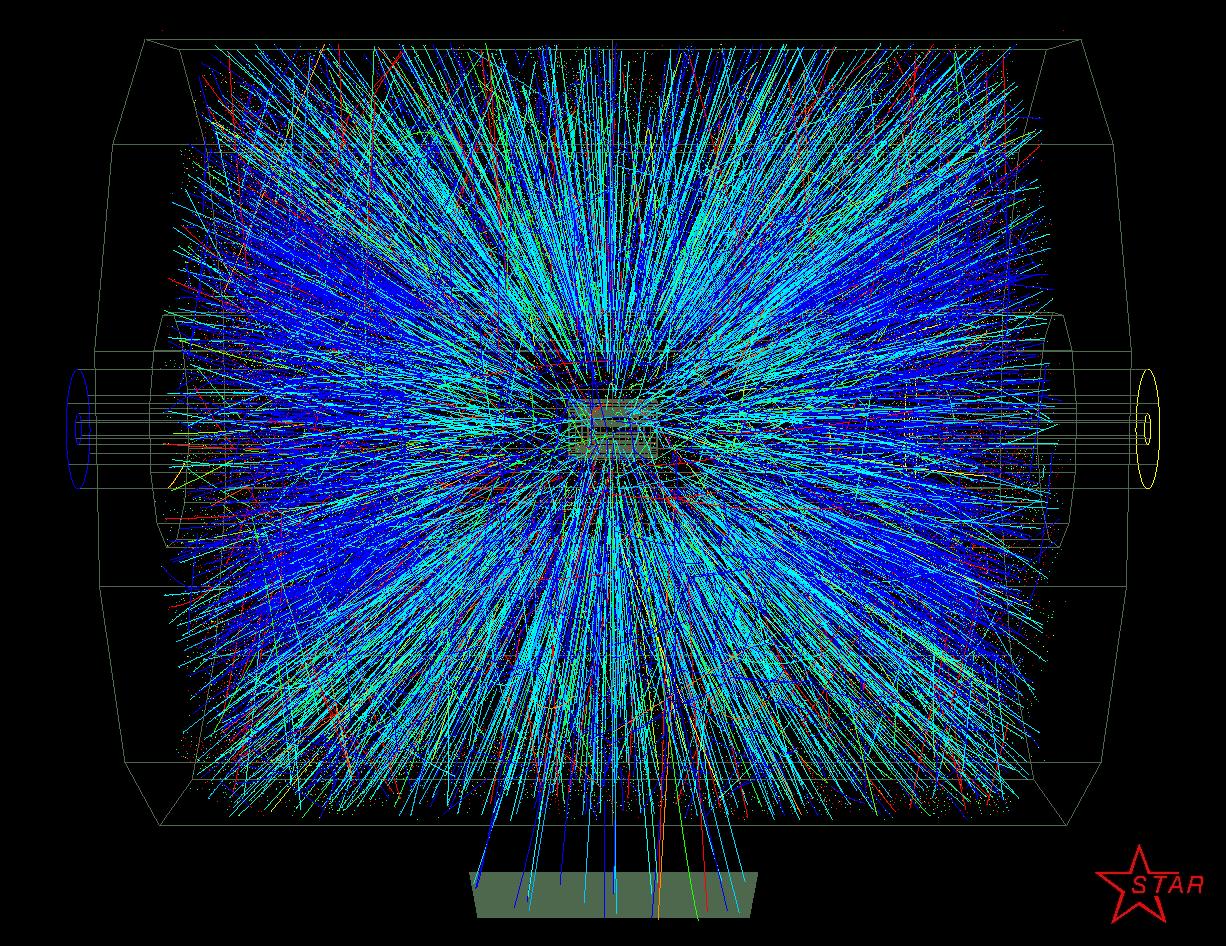 2000-2025
STAR
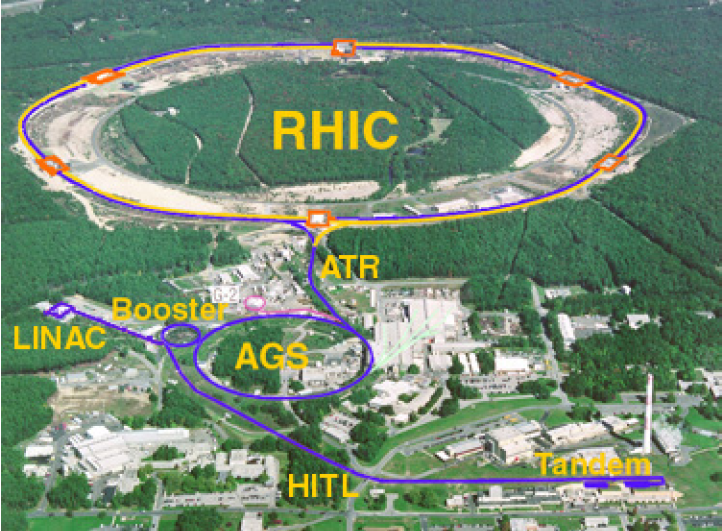 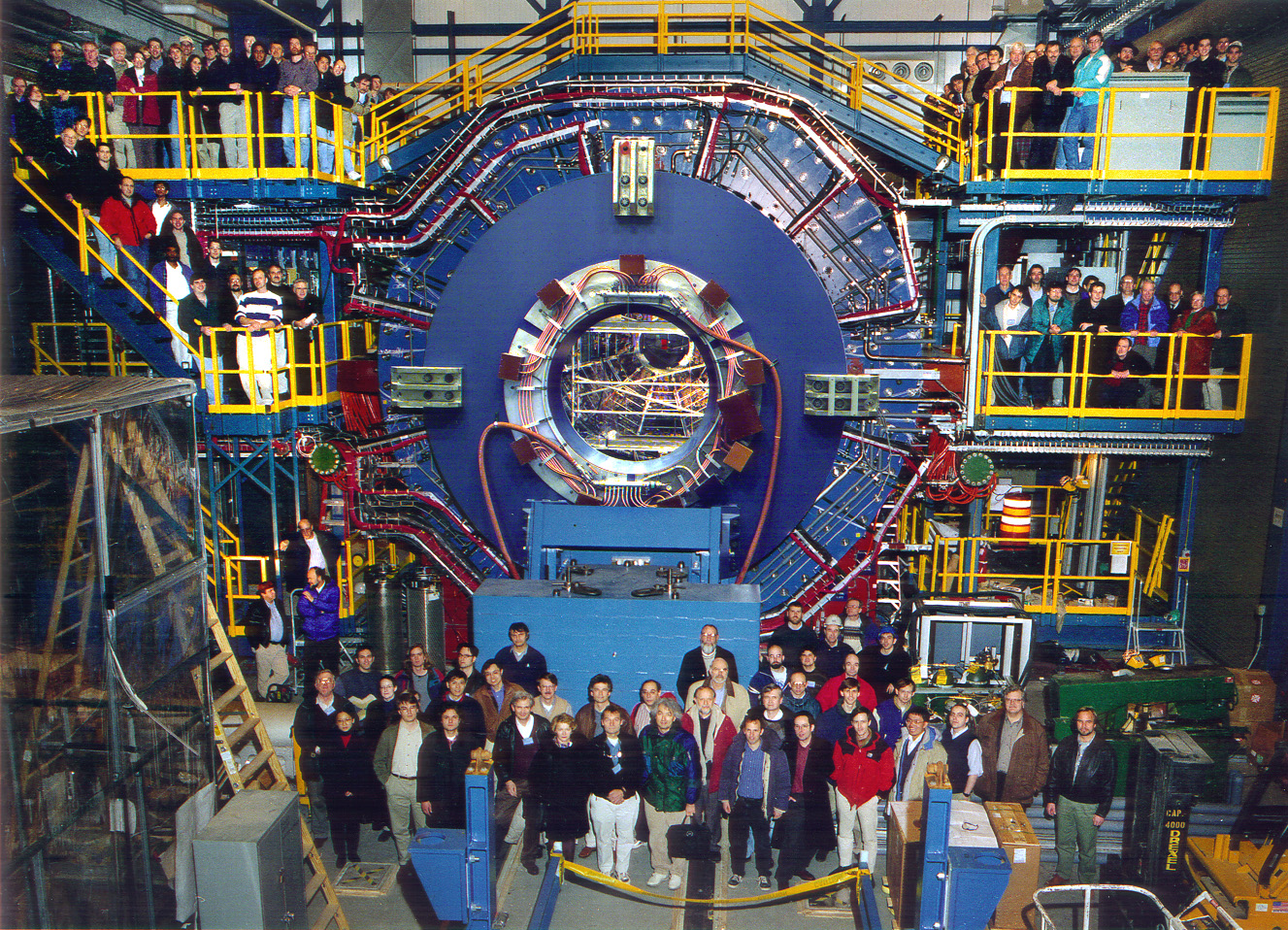 2030-
EIC
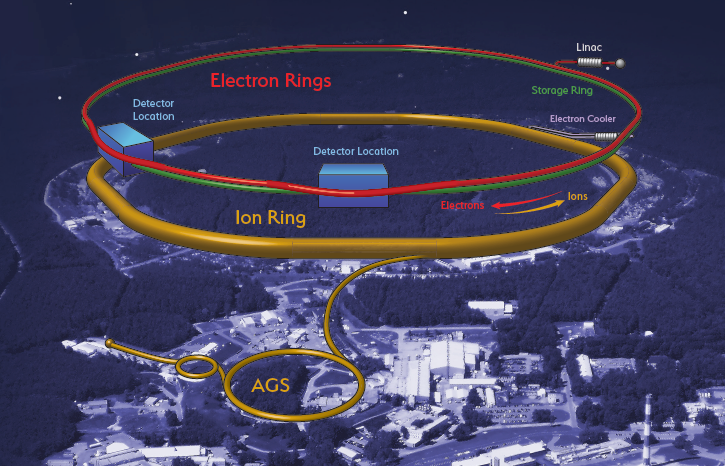 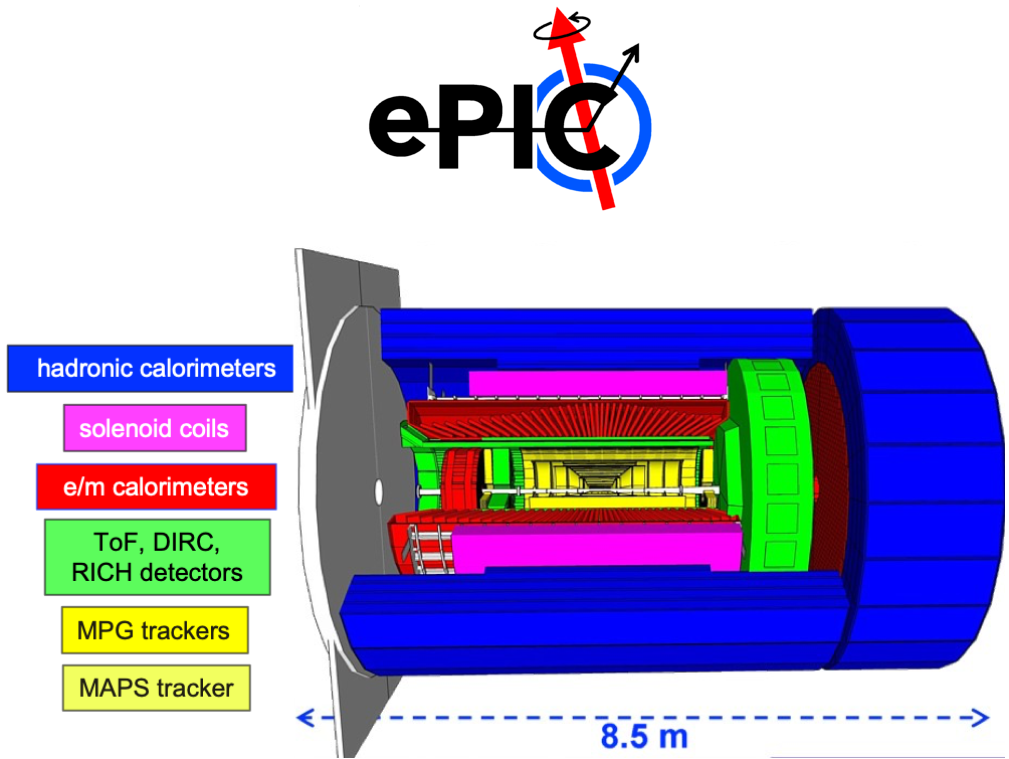 PR video’s from Athena:
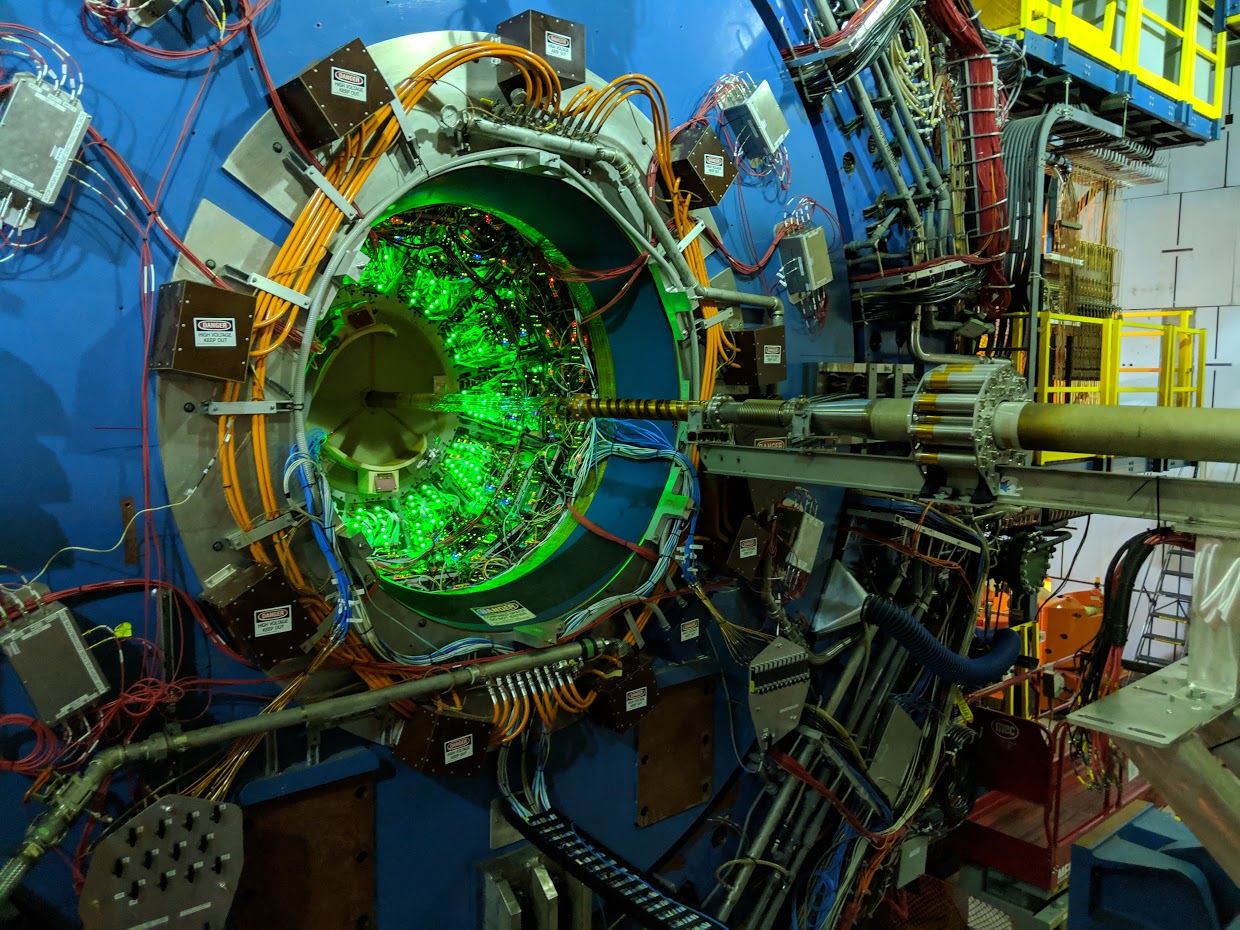 The STAR
Collaboration at RHIC
STAR is:
      753 collaborators
      70 institutions / 14 countries
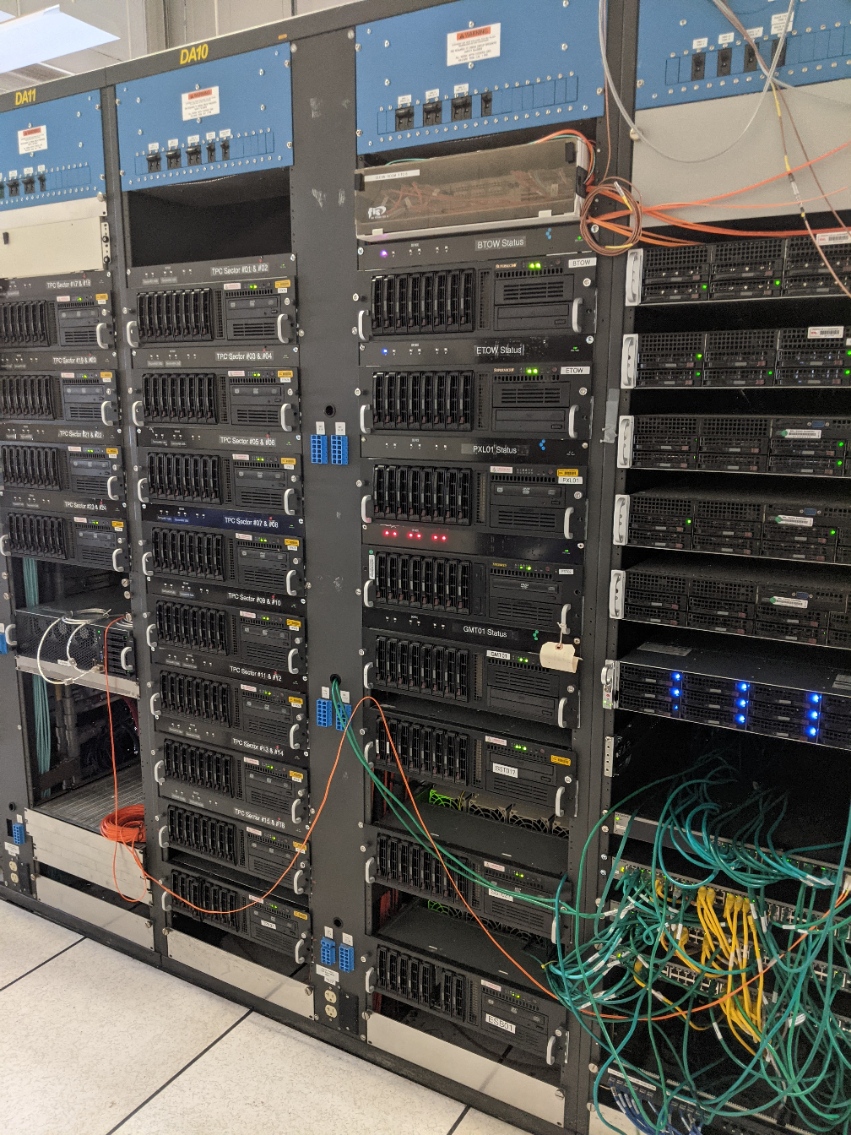 RHIC collides protons, gold
and anything in between.

Maximum energy:
       200 GeV / nucleon
       500 GeV for protons

Heavy Ion & Polarized Proton
Programs
2017 RHIC run
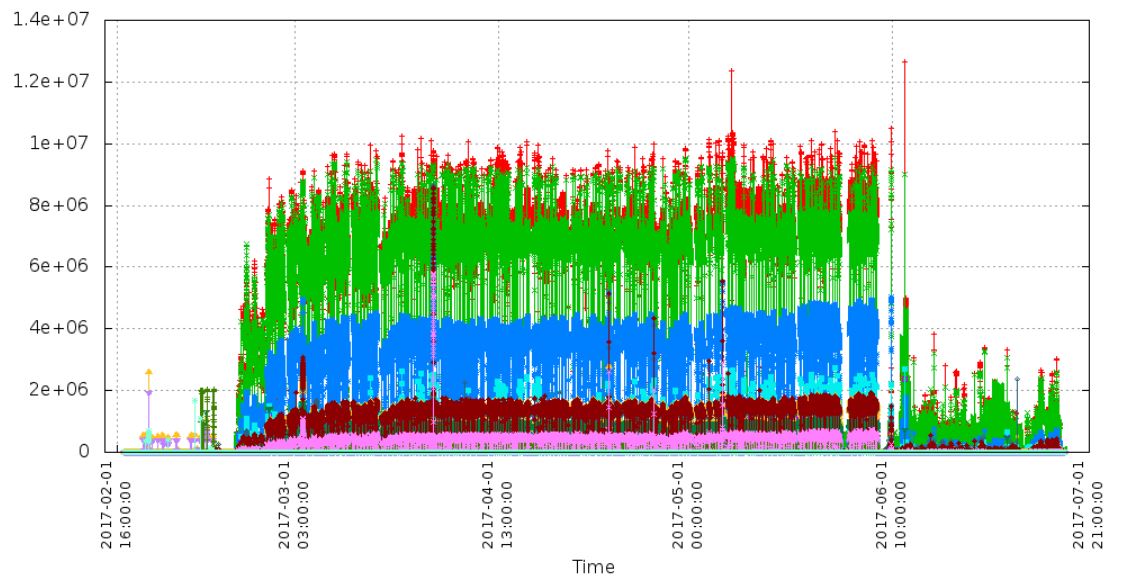 proton/proton 500GeV
Au / Au
54 GeV
- RHIC Runs 5-6
 Months / Year

- 2-3 Species / Year

- Running Conditions
  Vary by species!
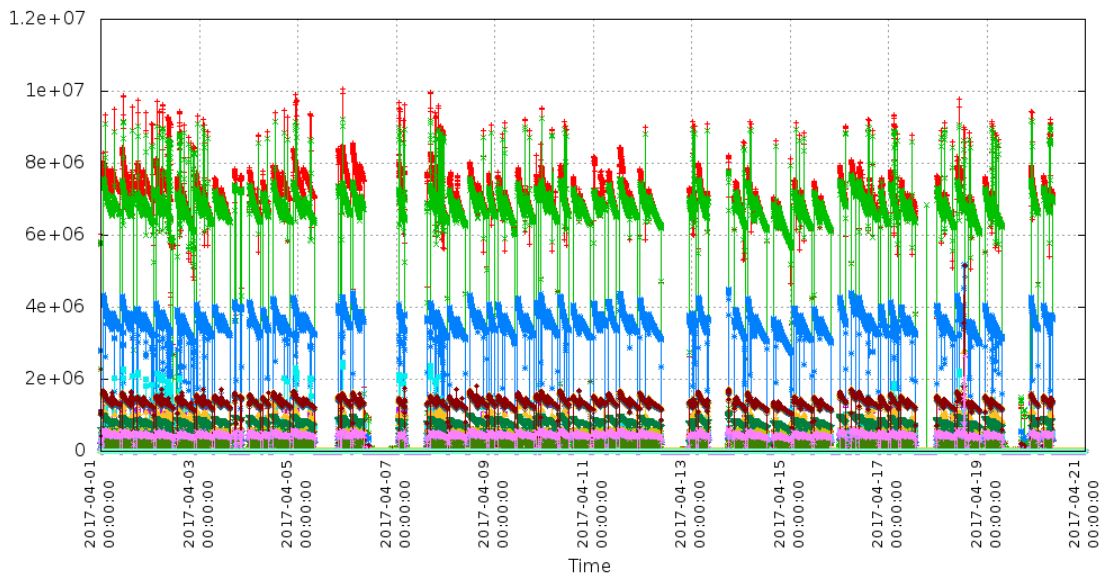 - Often exponential
  Decay during fill

- Maintenance Shift
  Every 2 weeks

- Machine Development

- Beam Experiments
Proton / Proton 500GeV
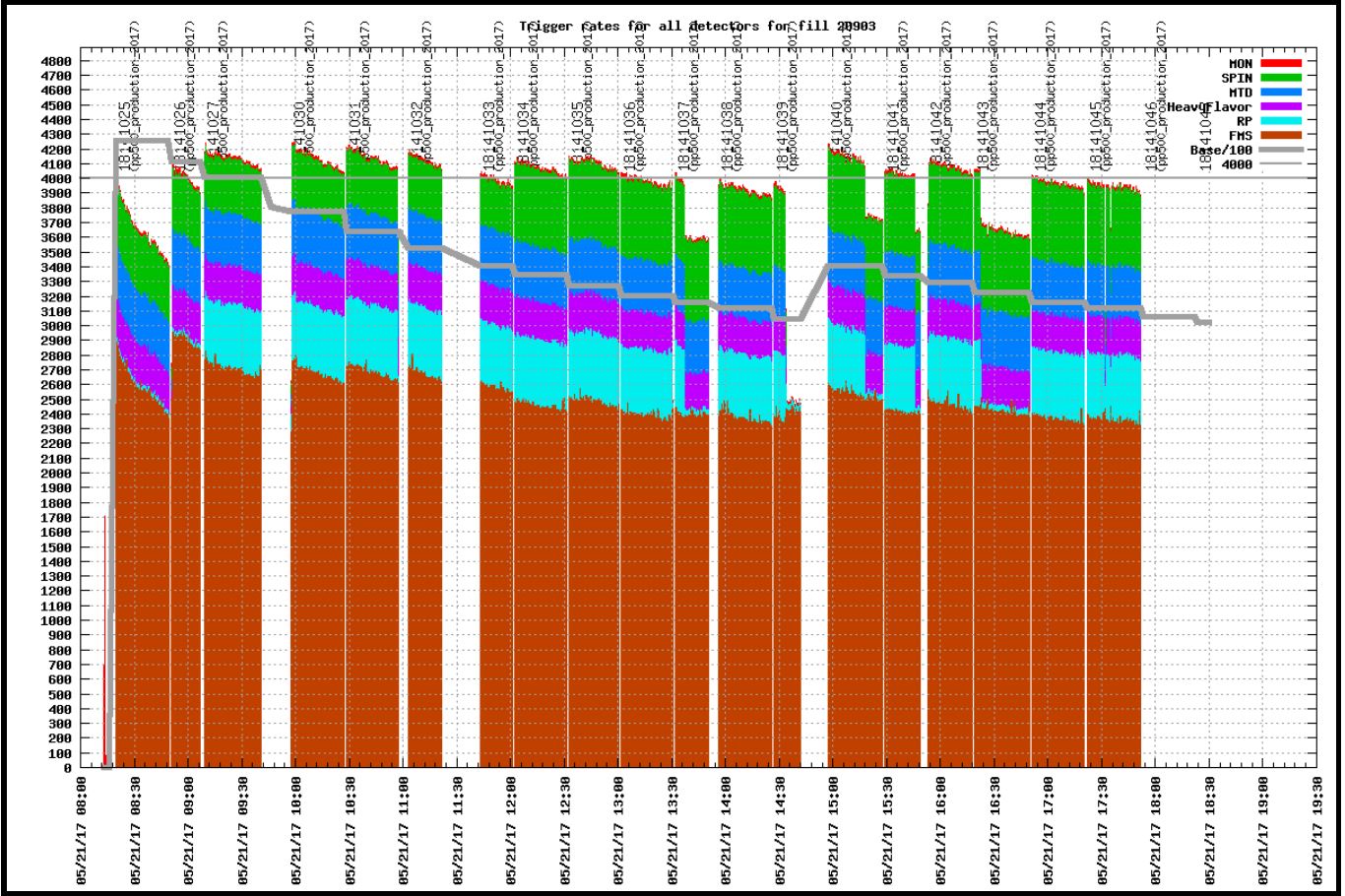 - Long Fills
- High Rates
- Complex Trigger
- Radiation Issues
    * Detector Failures
    * Detector Omission
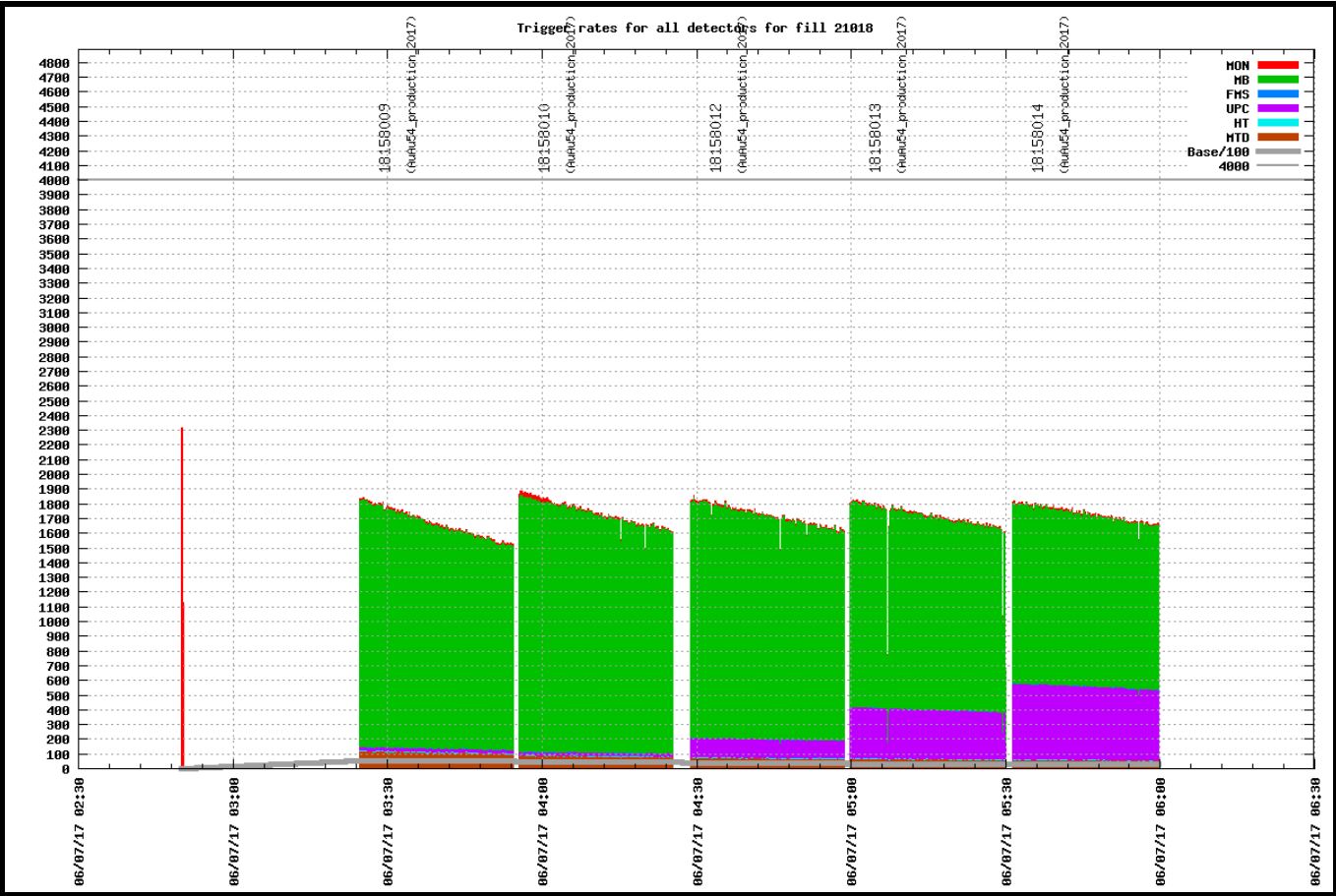 Au / Au 54GeV
- Short Fills
- Lowish Rates
- Simple Trigger
- Few failures
Types of Tasks 

Roles:
STAR:  25+ years as DAQ/trigger expert,  part of operations management team
“Control account manager” of DAQ for ePIC project
Convener of DAQ Working Group for ePIC collaboration

Operations Tasks for STAR while running:
Daily meetings
Current status/problems
Tracking progress towards long term goals (modifying configuration of detector, suggesting/reacting to modifications to collider running mode)
Monitoring / debugging (~100 computers, thousands of channels of custom electronics) --> daily failures…

STAR tasks while shut down (up through 2024):
Detector upgrades
Software upgrades
Hardware upgrades

ePIC tasks:
Many meetings
Specification documents
Defining Cost / Schedule / activities
Organizing tests (timing / performance / radiation effects)
Analyzing simulation data (to define data volume requirements)
Conferences - giving talks, listening to talks
Reviews – present the status of the design and prototypes
Bunches:

* The ions / protons travel in bunches   (~10^11 particles per bunch)
* The bunches arrive at STAR every 109ns (9.3MHz)
* The trigger and detector electronics are driven by this RHIC clock.

* The bunches tend to be fairly long.   The width of the vertex distribution
   can be from ~20cm to 1m depending on the running conditions.

* There is a gap of unfilled bunches in each ring.

* During polarized proton running the bunches have different polarization which
  means we must track the luminosity bunch by bunch.
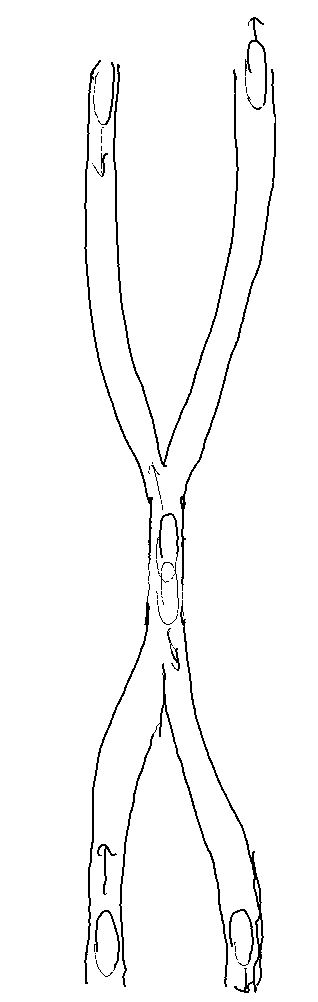 Time Scales:
Original Conception Of
STAR Trigger:

L0 decides within ~1.7us

L1 can abort during the
     drift of the TPC (40us)

L2 can abort during the
     Readout of the TPC
     (originally up 10ms)

L3 can abort before
     Building events (1Hz)
STAR Physics  	<< 1ps
              Time for particles to exit STAR	~ 10ns
             Time between bunch crossings	~ 109ns
          Average Time between collisions	~ (1us – 200us)
                                       TPC Drift Time	~ 40us
                Time to read out event (TPC)	~ 300us
          Time to flush event out of system	~ 1s
   Time to flush event out of event buffer	~ 1day
The Trigger Detectors:
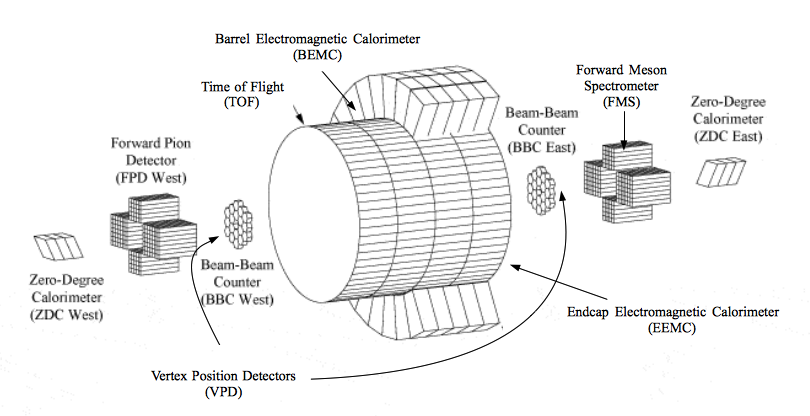 Trigger detectors are capable of reading out every bunch crossing!
	- Some read out all of their data each bunch crossing (ZDC, BBC, EPD, VPD…)
	- Others read out a useful portion of their data each bunch crossing (EMC’s, TOF)
The Brains of the L0 Trigger (Trigger Control Unit):
TCU
128 Input Bits From
Trigger Detectors
20 bits to the DAQ 			detectors
(+16 bits specifying
    	which detectors)
16 Busy Signals
From Detectors
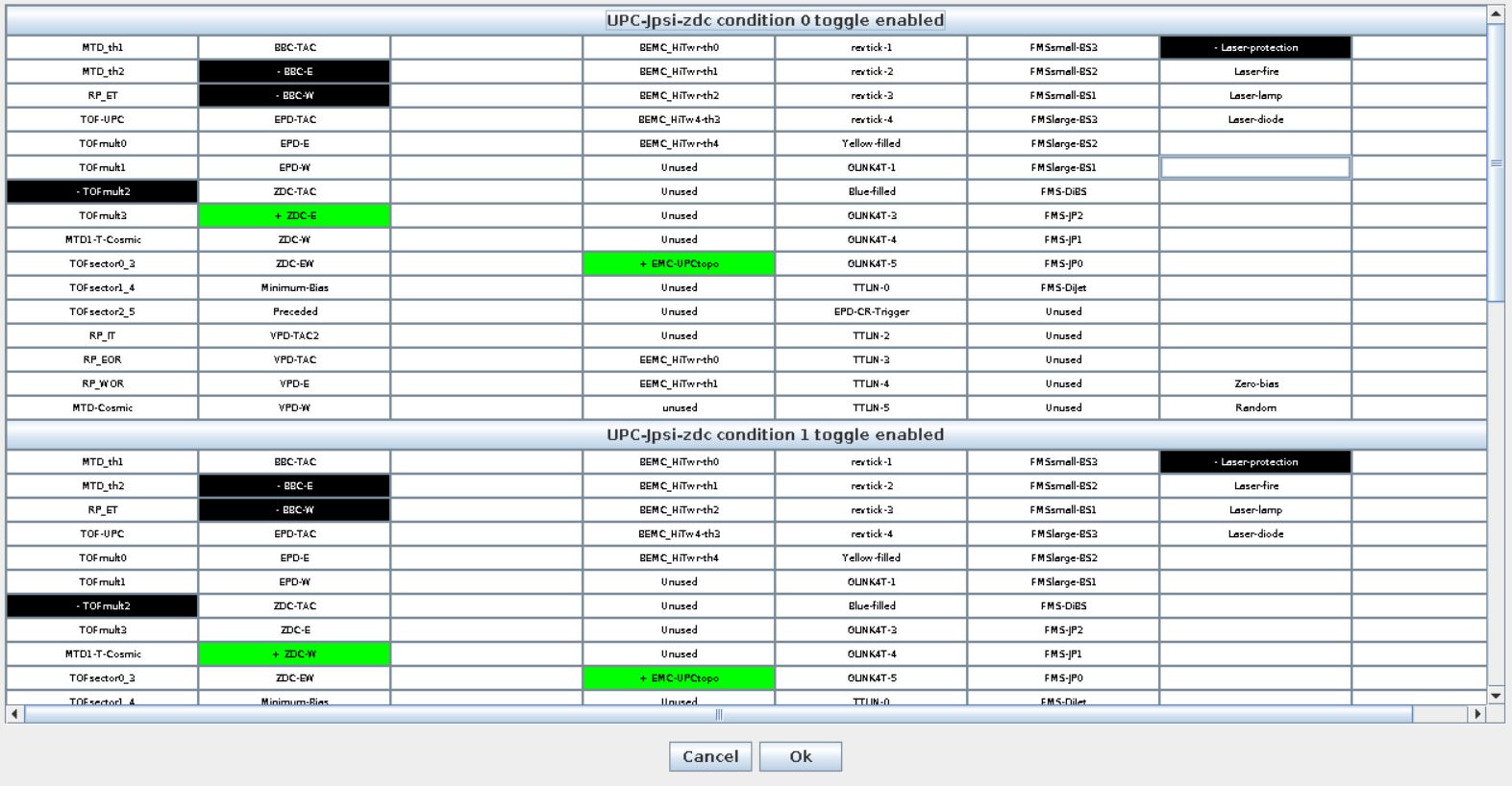 The Configuration File:
- The TCU supports up to 64 independent triggers running at the same time
- The concept of a trigger in STAR requires that ALL of the conditions L0 / L1 / L2 and HLT
  be fully specified.
- Rates are specified by a single prescale for every run, but that prescale can be specified by a program.
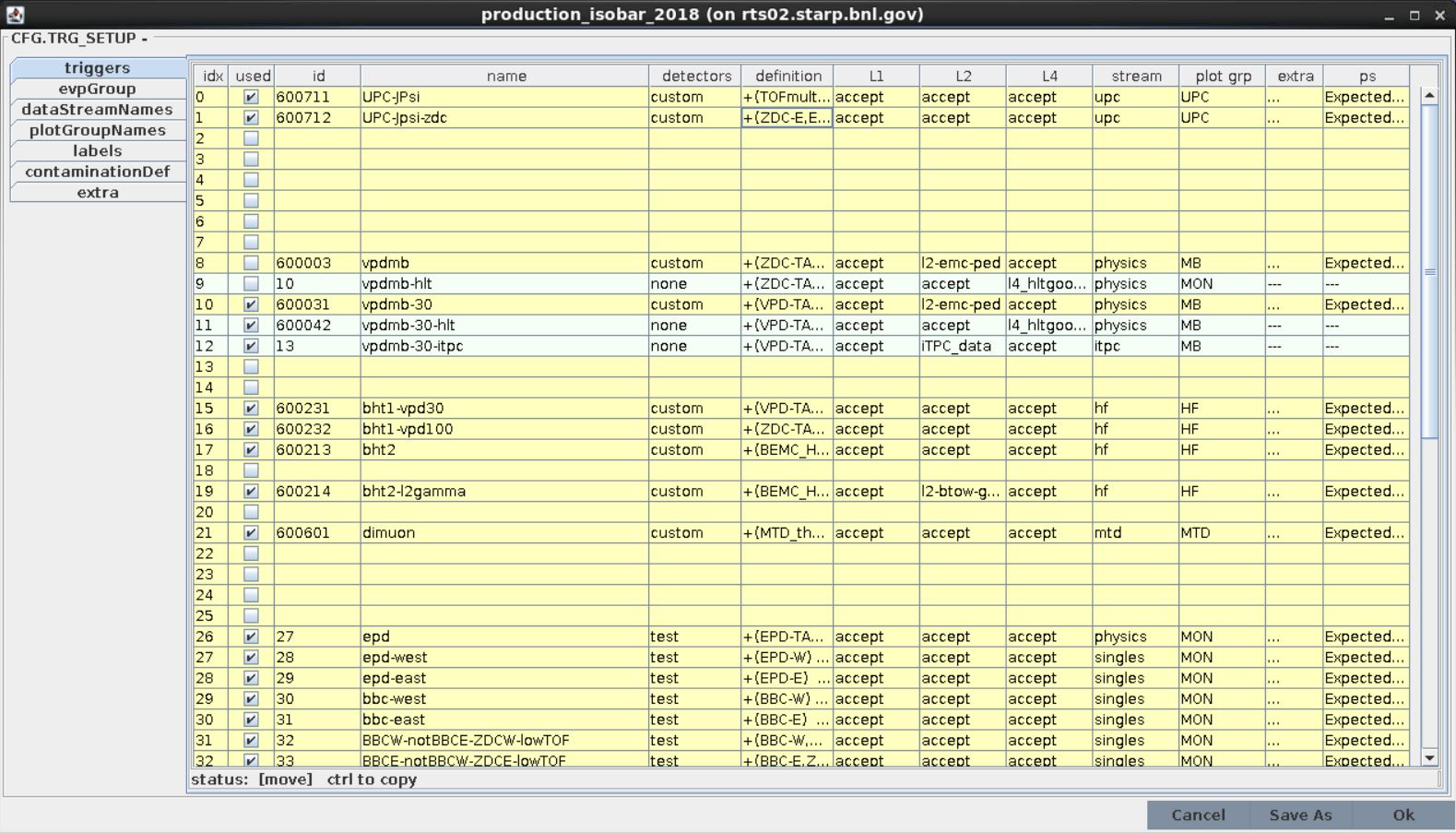 Getting The 128 Bits
To the TCU  (The DSM / QT Tree):
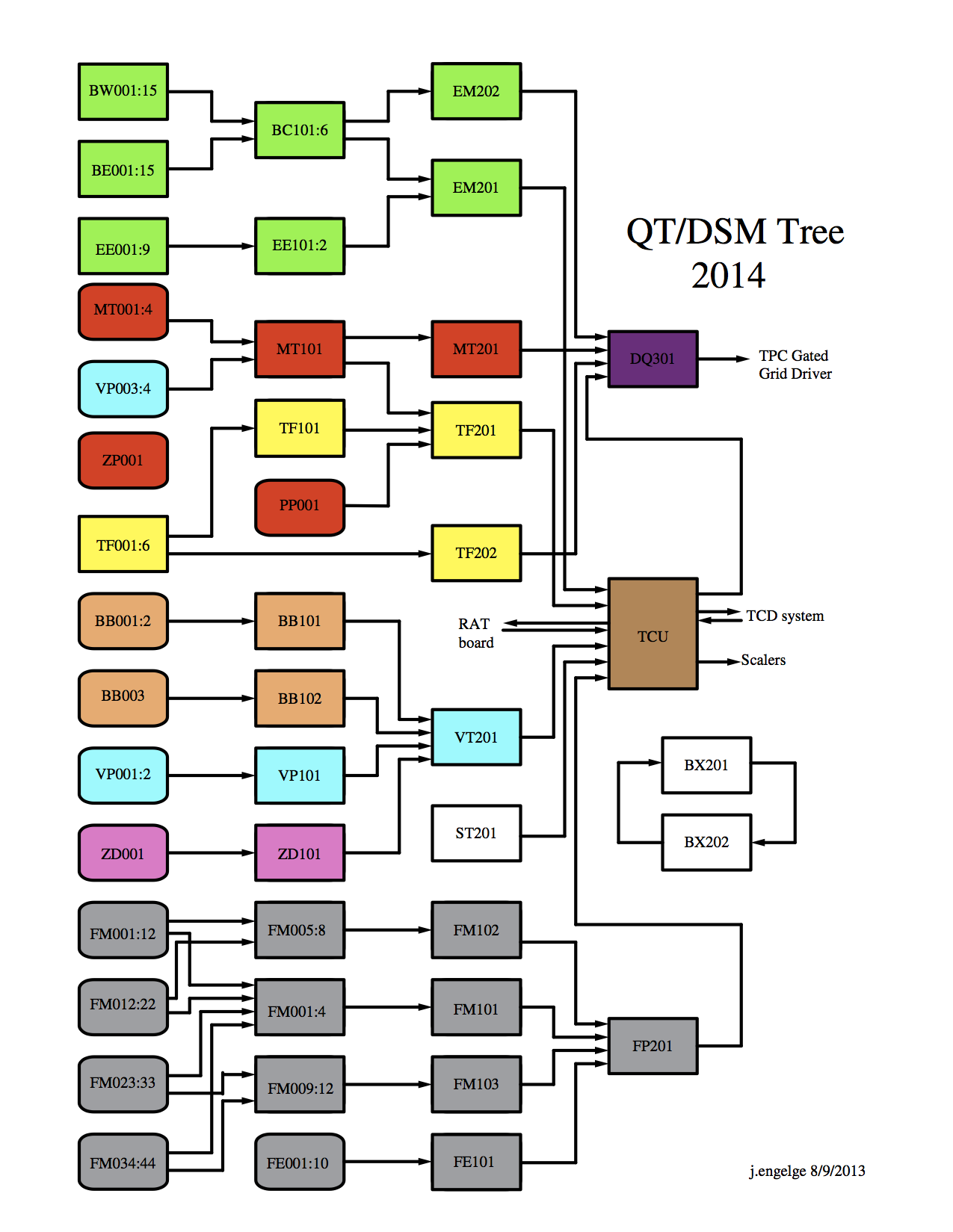 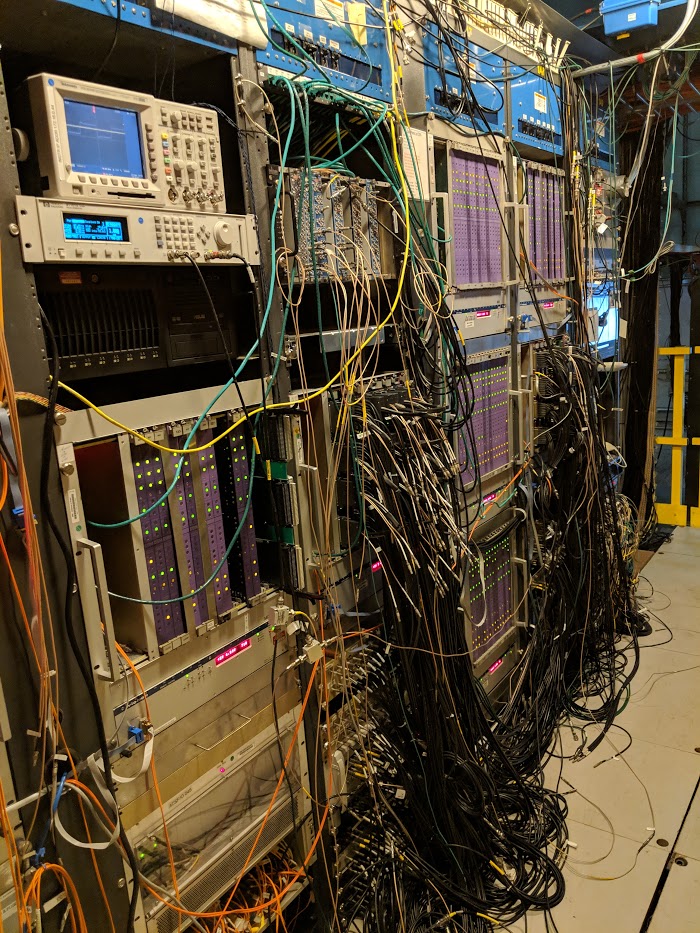 Getting The 128 Bits
To the TCU  (The DSM / QT Tree):
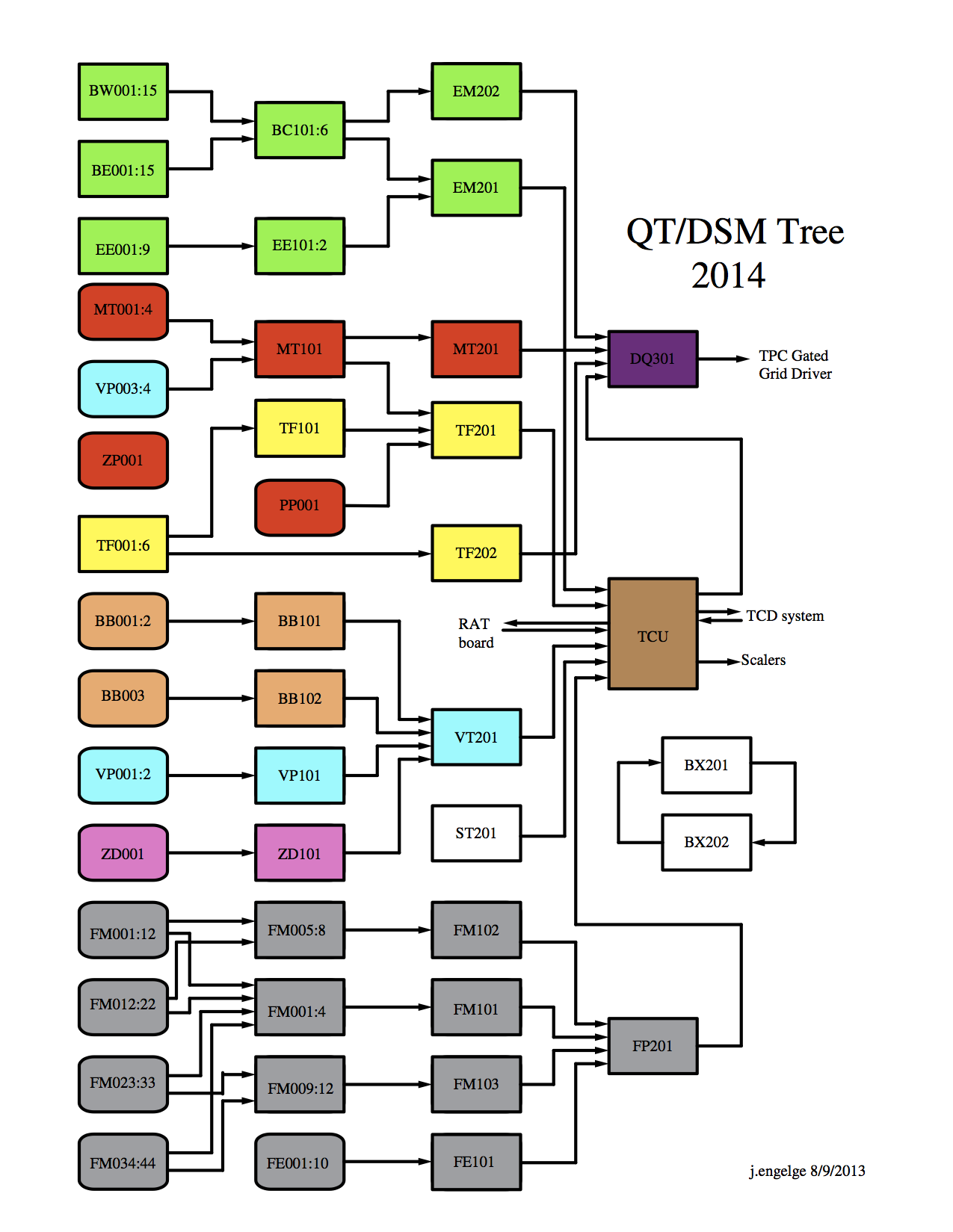 - DSM are programmable FPGA based boards with
  128 inputs bits and 32 bits outputs.

- The QT have a similar role, but can handle some
   analog input data.

-  They receive the data directly from the electronics
   Of the various trigger detectors.

-  They are arranged in 3 layers, and the boards
   within a layer have no information from
   the other boards in the same layer.

-  They can have different code running each time
   A run is configured, so we have a protocol
   To group the firmware with along with appropriate
   Labels in the run control software.

-  The DSM crates are connected to a computer
   called L2 using a custom network called STP.
   L2 gathers the data from all of the DMS/QT boards
   And ships it to DAQ.
After the TCU decides to trigger an event:
TCU
TCD
Detectors
TCD
Detectors
TCD
Detectors
TCD
Detectors
Detectors
TCD
20 Bits
Trigger Info
Detectors
TCD
20 Bits
Trigger Info
16 Bits
Which TCD
The Trigger Info is:

	12 Bits Token.  A unique identifier for the event until
  	the all of it’s components can be assembled.

	4 Bits Trigger command (laser / pulser / configuration evt/ physics)

	4 Bits DAQ command (read raw)

*** The detectors have no information as to what trigger fired!
Not So Random Detector Example (TPX – the outer part of the TPC):
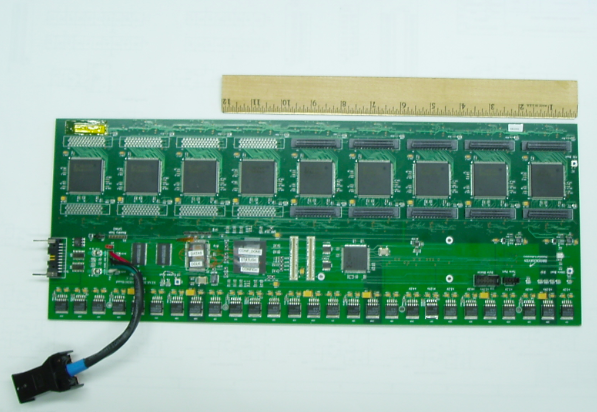 - 96 RDO’s contain a fiber back to
  TPX DET computer.

- 18 FEE’s / RDO

-  Black Event ~50MB

-  The fee’s use  ALICE’s ALTRO chip
	* digitization
	* pedestal subtraction
	* tail cancellation
	* zero suppression
	
- Electronics alone reduces event
  Size to about 2-12MB

-  36 TPX DET computers perform
   2 dimensional cluster finding to
   Reduce data volume down to
   .25 – 2 MB/event.
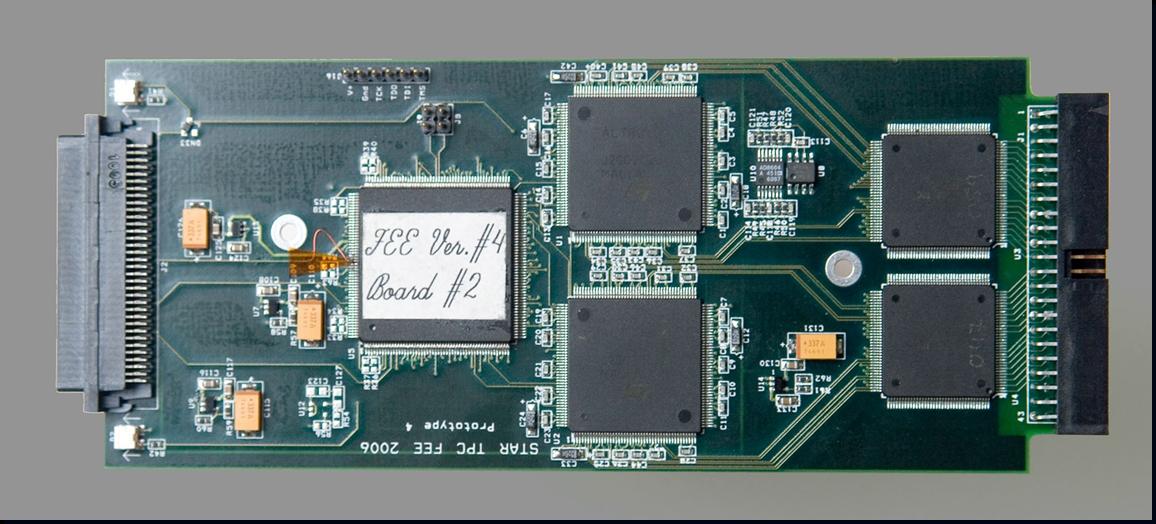 The Event Building Network:
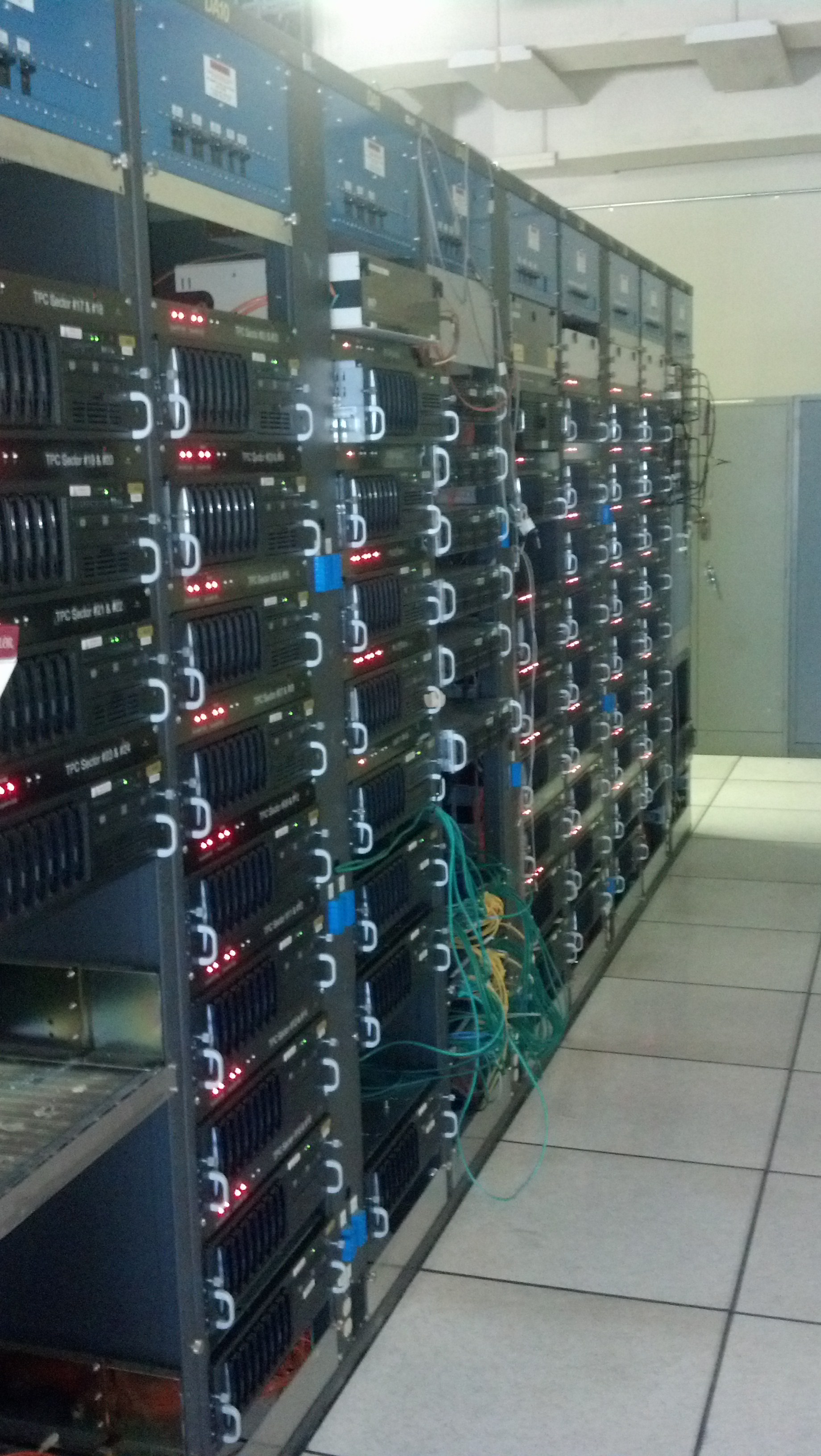 * The computers that receive the data from
  The detector fibers are called DETS.  There
  Are roughly 75 DET computers.

* The event builders consists of 14
  computers.  Each containing 10-24 TB
  of buffer disk.

* The event building network is a hybrid of
  Gb and 10Gb ethernet.   The Event Builders
  and HLT computers are on 10Gb ports.
  The DETS use Gb ethernet, though the
  Switches have 10Gb uploads to the event
  Builders

* The HLT trigger is on
  A separate 10Gb network along with the
  Event Builders.   The EVBs send fully
  Assembled events to HLT, and receive
  An appropriate trigger decision.

* The aggregate bandwidth of the system
  Is about 2000MB / second.

* Completed events are shipped to a tape robot system called HPSS.
Monitoring / QA / Databases:
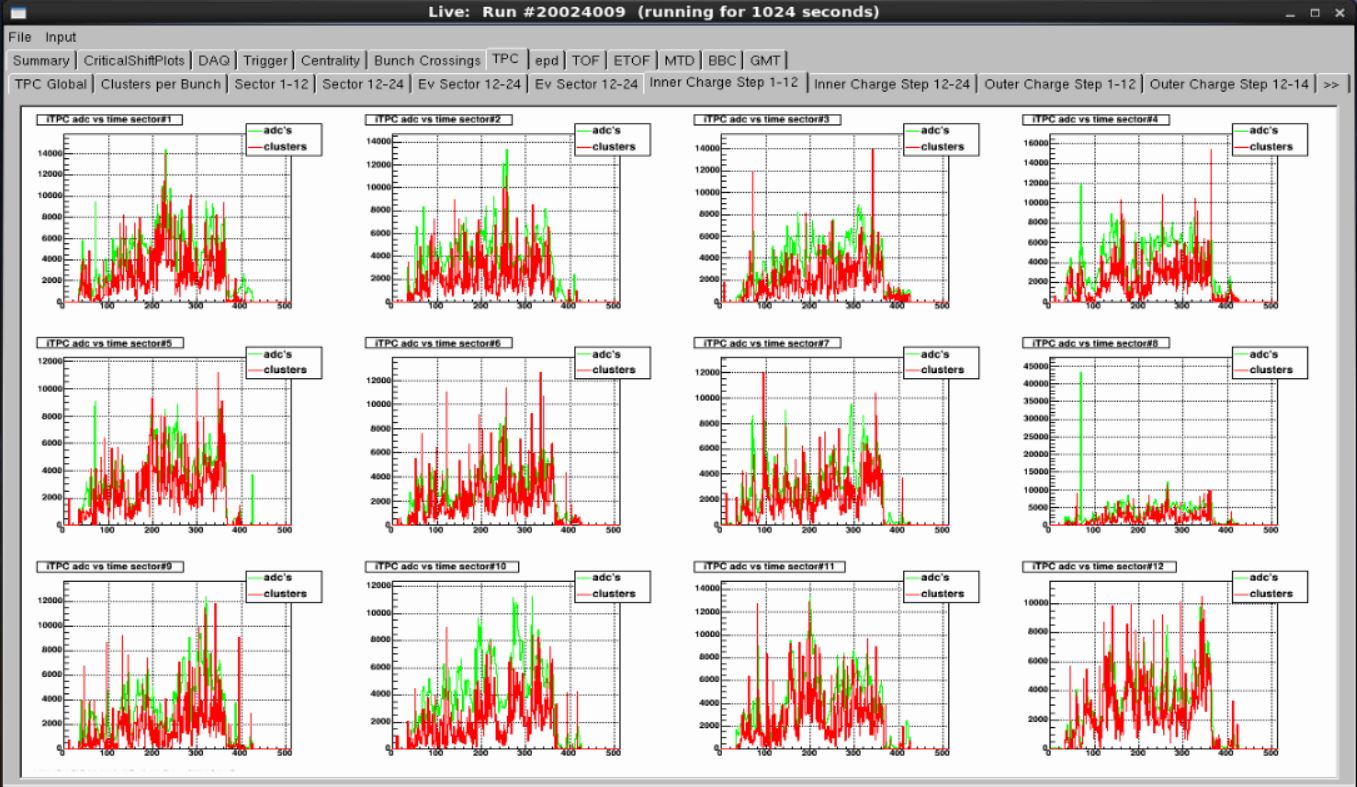 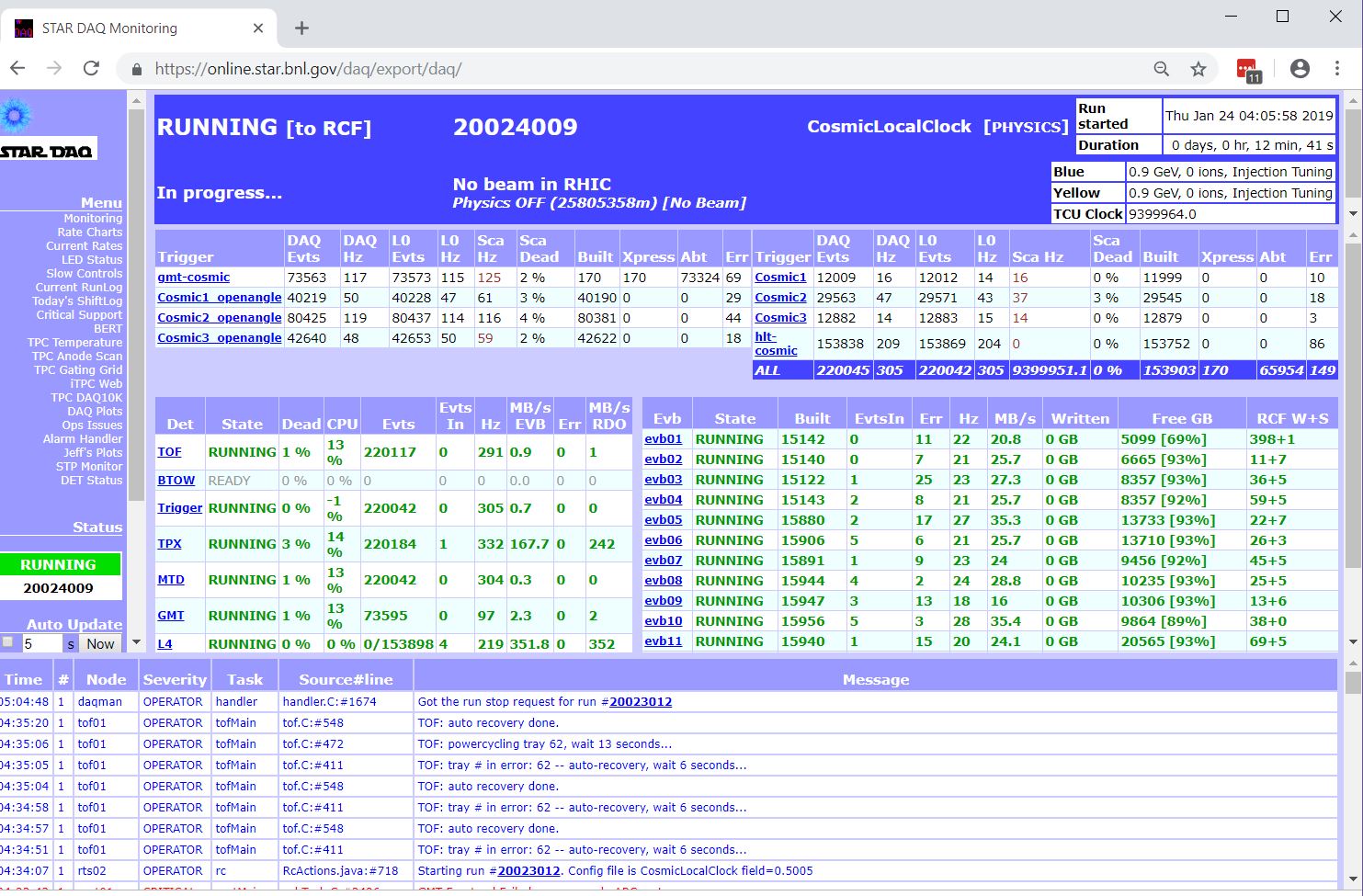 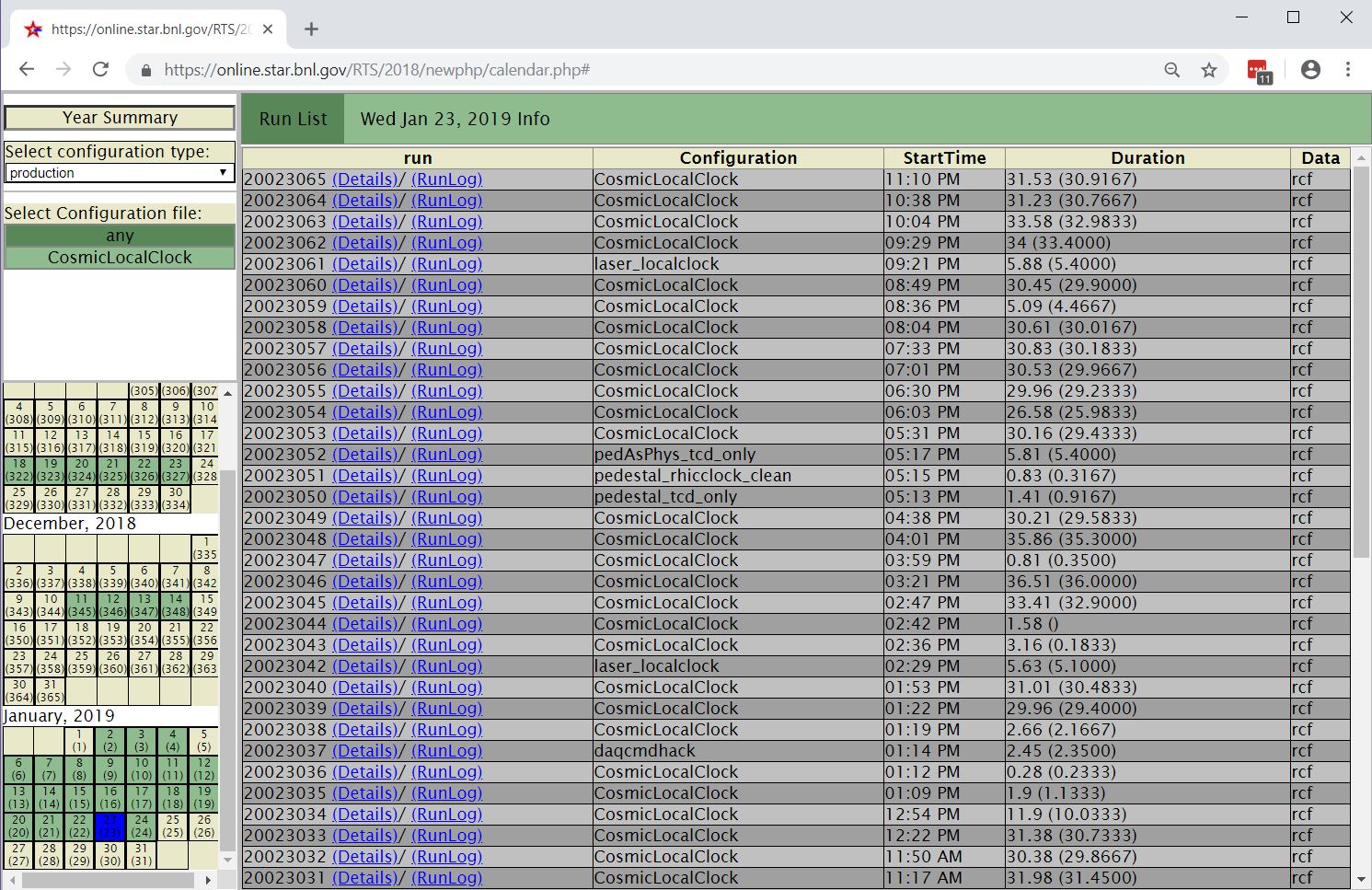 Full (Color Coded) Trigger/DAQ Data Flow:
TCD
DSM/QT
TCU
Detector
FEE/RDO
Trigger
Detectors
TCD CPU
L0 CPU
DSM CPU
DETS
L2 CPU
Run Control
User Interface
EVBs
Monitoring
(Web Pages)
Run Control
Handler
L2
Jevp Plots
(Web Pages)
Event Pool
Monitoring
Server
L4
L2 QA
(Web Pages)
L4 Event
Pool
Logging
Server
L4 EVB
L2 QA
Run Log
(Web Pages)
RCF
Database
Server(s)
L3 Event
Display
The Future of DAQ at the EIC Detector (2030)
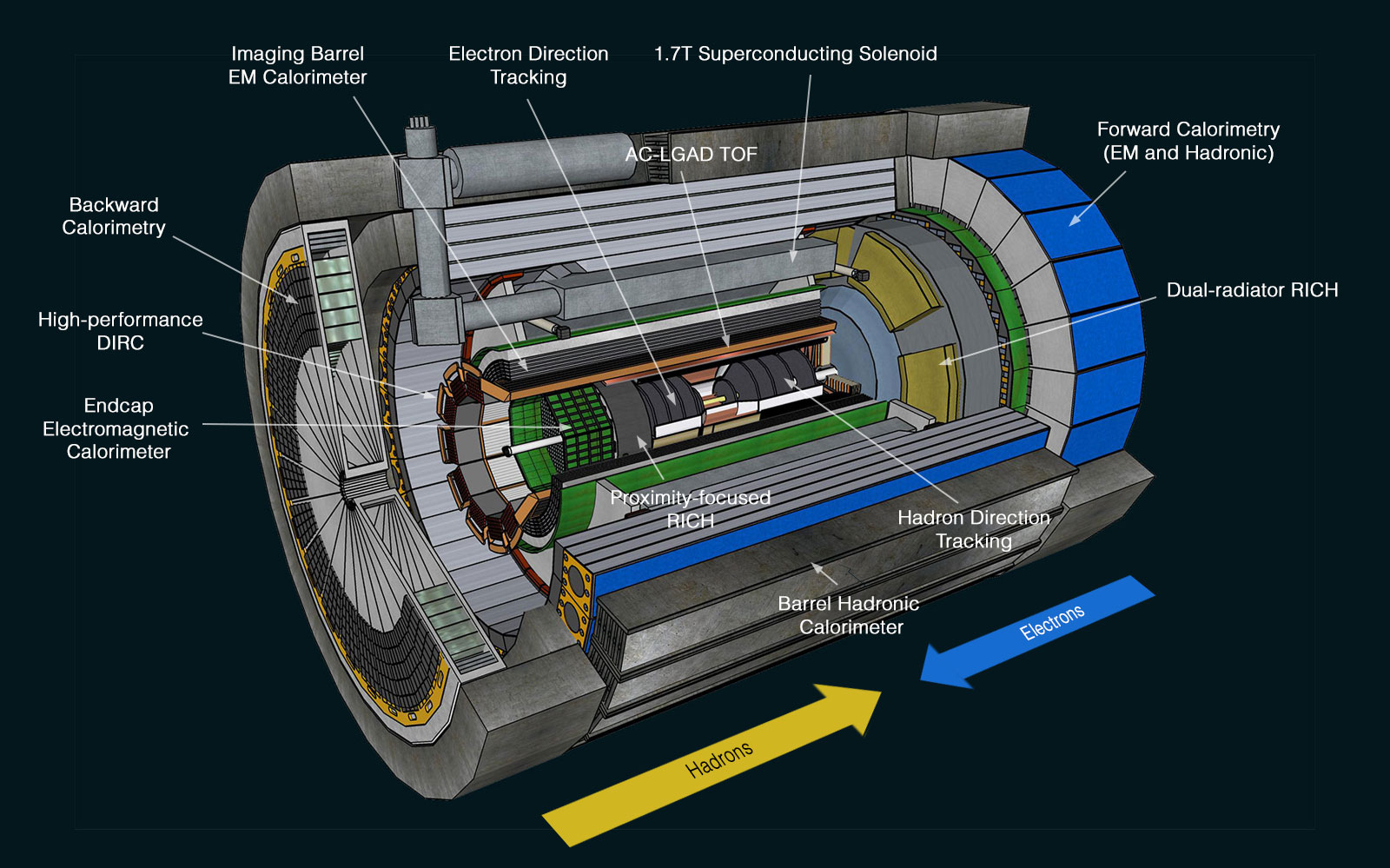 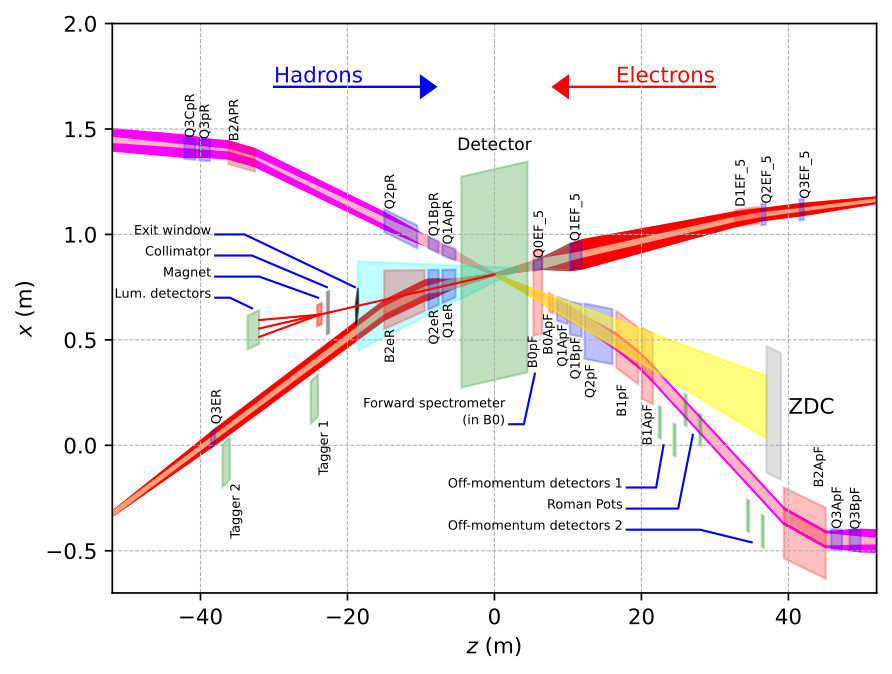 ~30 Detectors

Spread over +/- 40 meters 
       (13 bunch crossings @ C)

Many technologies, but effort has been made to make use of possible synergy…
ePIC Streaming Readout
Features of ePIC SRO

No global trigger
No custom trigger electronics
Zero-suppress early (ASICs)
Hits identified by time stamp rather than by event
Flexibility in event selection
Can be performed with all channels available
Can be performed in CPU, FPGA, or GPU
Cons
SRO has greater sensitivity to noise and background
Streaming Readout (SRO)
Triggered DAQ
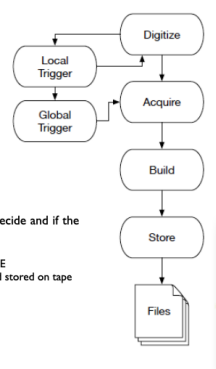 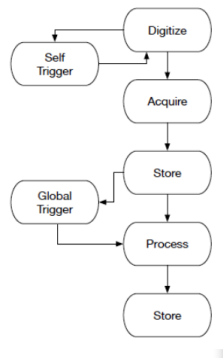 (Marco Battaglieri INFN)
23
Questions?
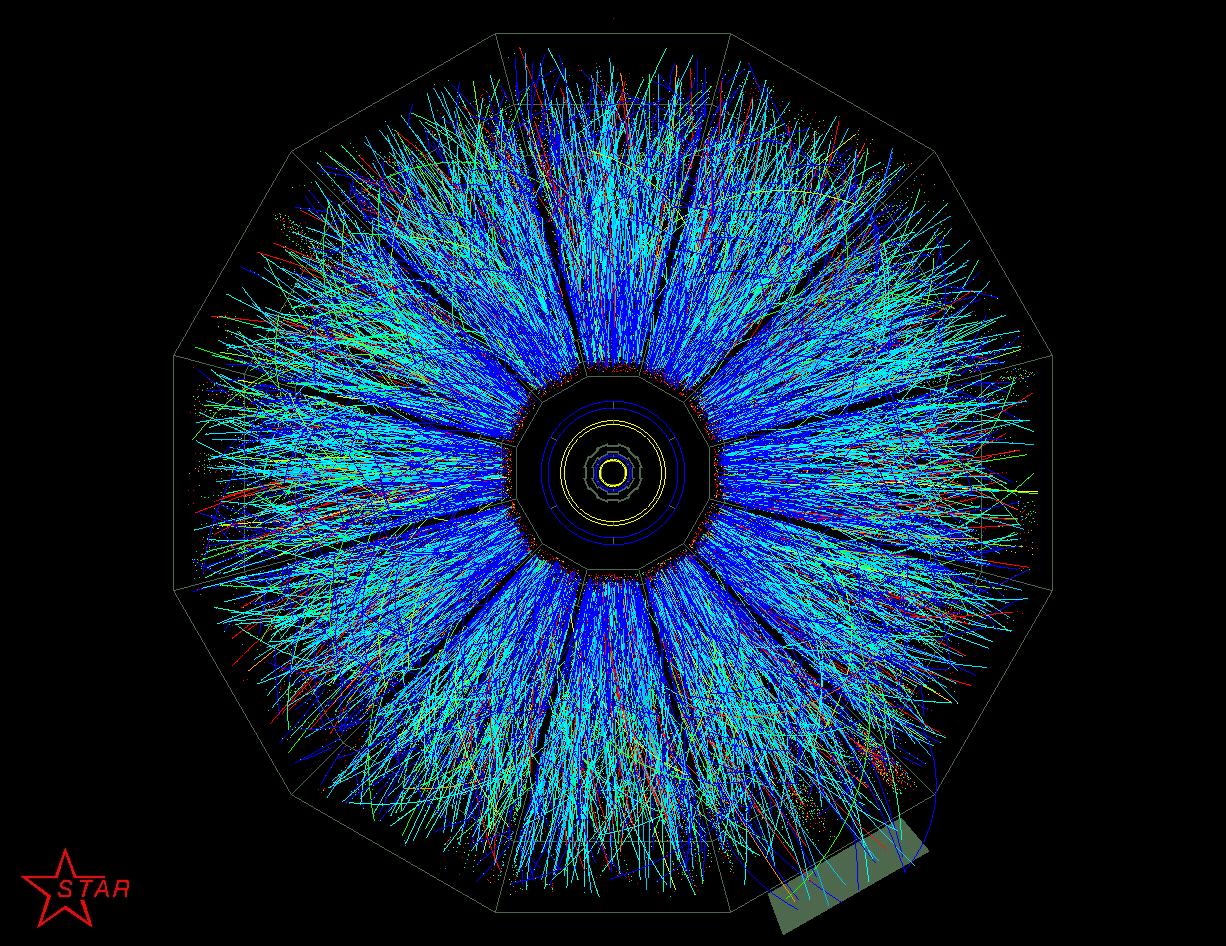